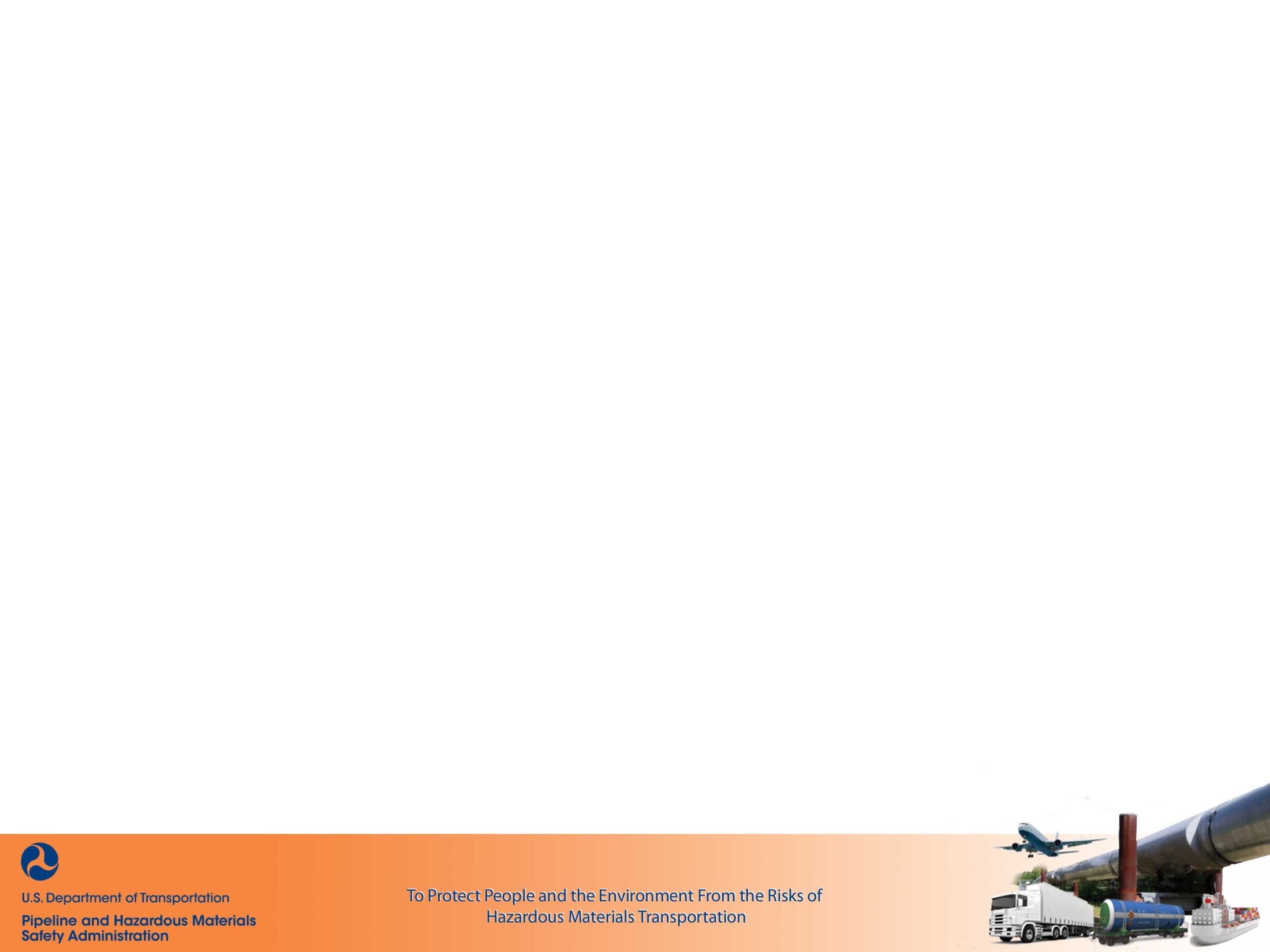 Federal Excavation Enforcement Rule
2016 Joint States Meeting
September 28, 2016
2
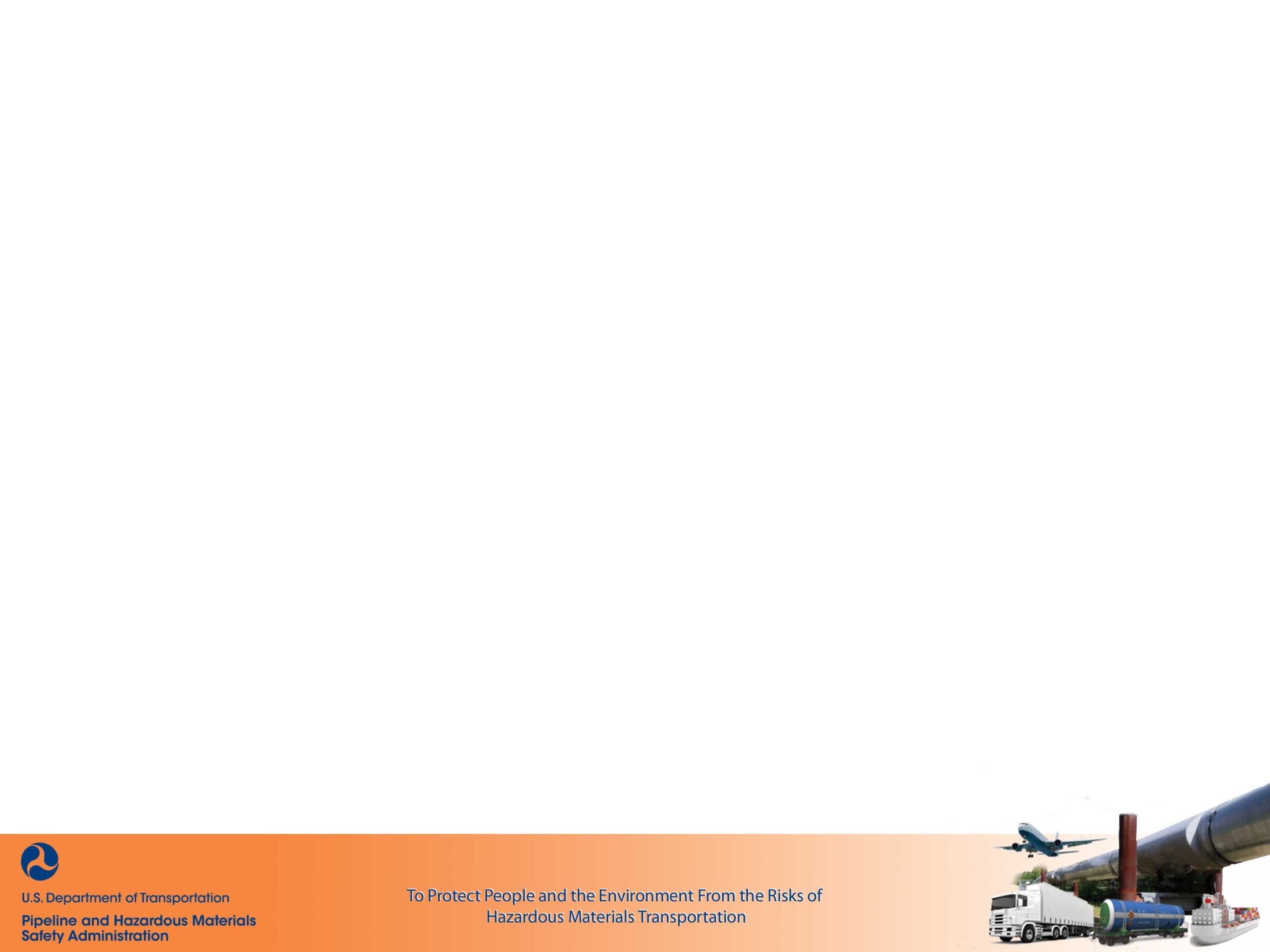 Presentation Overview
Brief review of the purpose of the excavation enforcement rule (what it is and what it is not)
Review of the rule website
Status of PHMSA’s evaluations of state enforcement programs to date
General observations from PHMSA’s evaluations
3
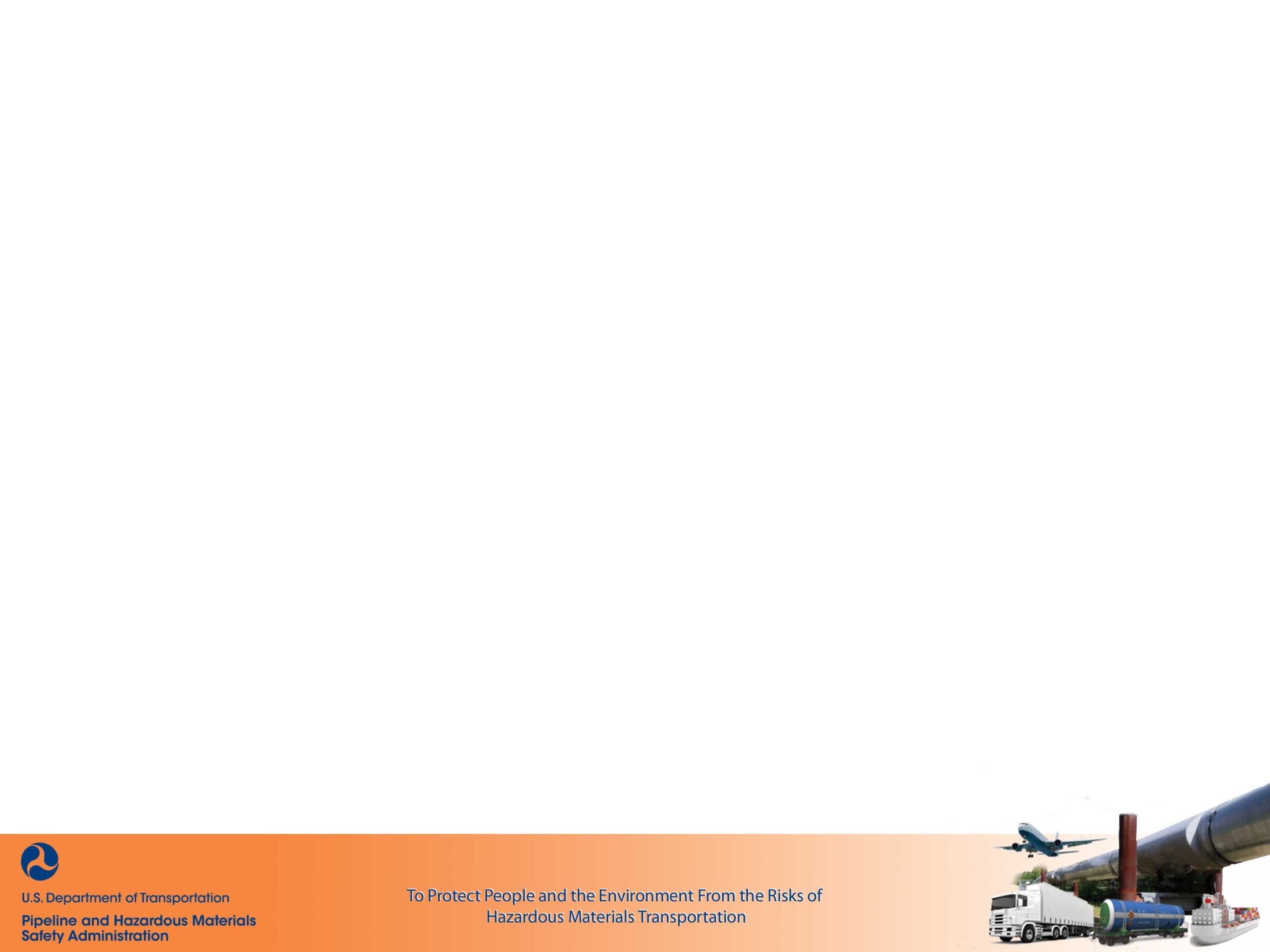 Review of the Rule
PHMSA’s goal: to encourage states to enforce their own damage prevention laws
49 CFR 198.51 – 198.63 (evaluation of state damage prevention law enforcement programs)
Seven (7) criteria
49 CFR 196 (protection of underground pipelines from excavation activity)
The federal safety standard applicable to excavators
PHMSA has enforcement authority over excavators only in states with inadequate enforcement programs
4
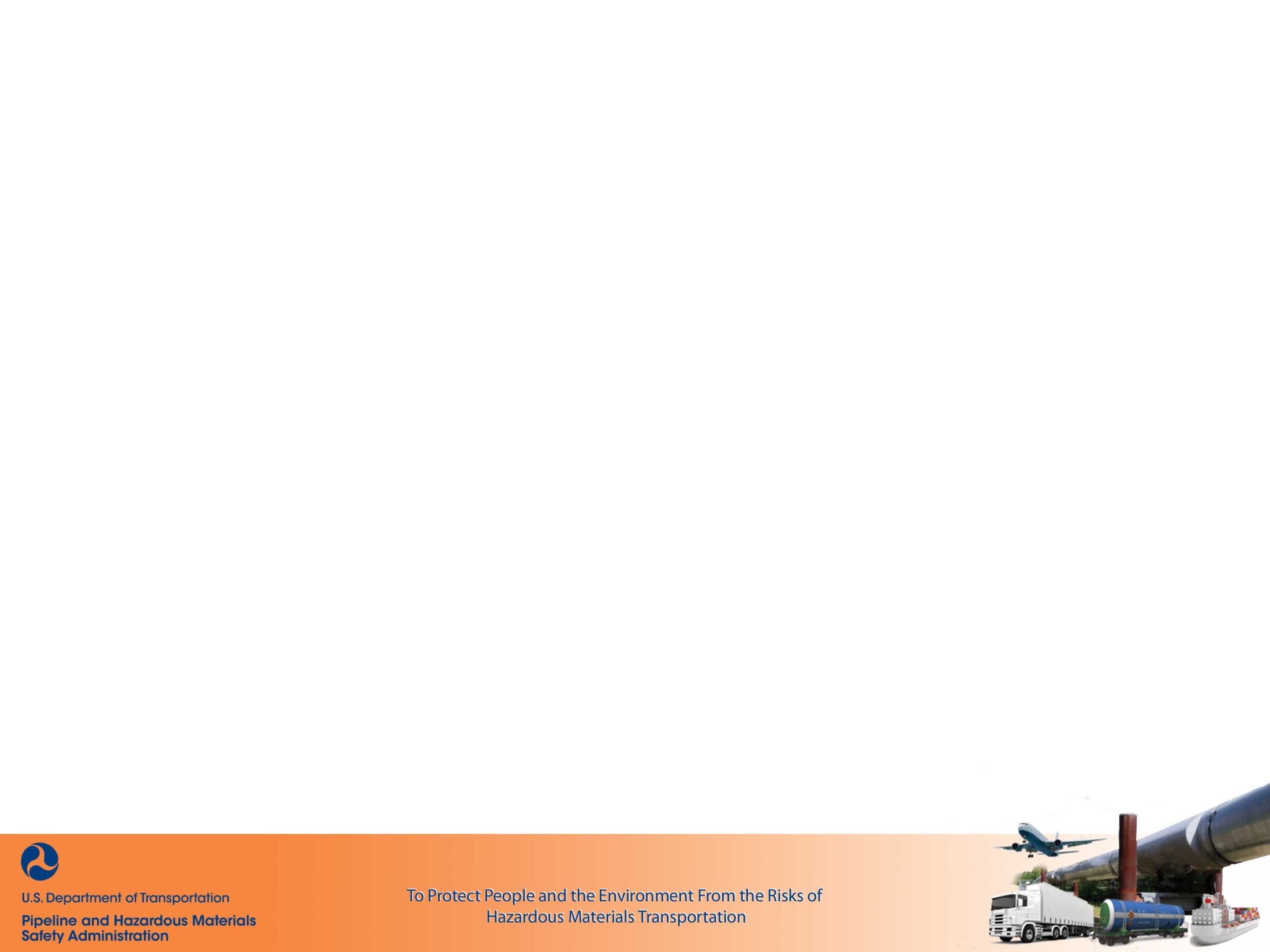 The Rule is NOT…
An attempt to create a national one-call law
A takeover of state damage prevention programs
An attempt to nullify state damage prevention laws
An attempt to establish a large federal enforcement regime
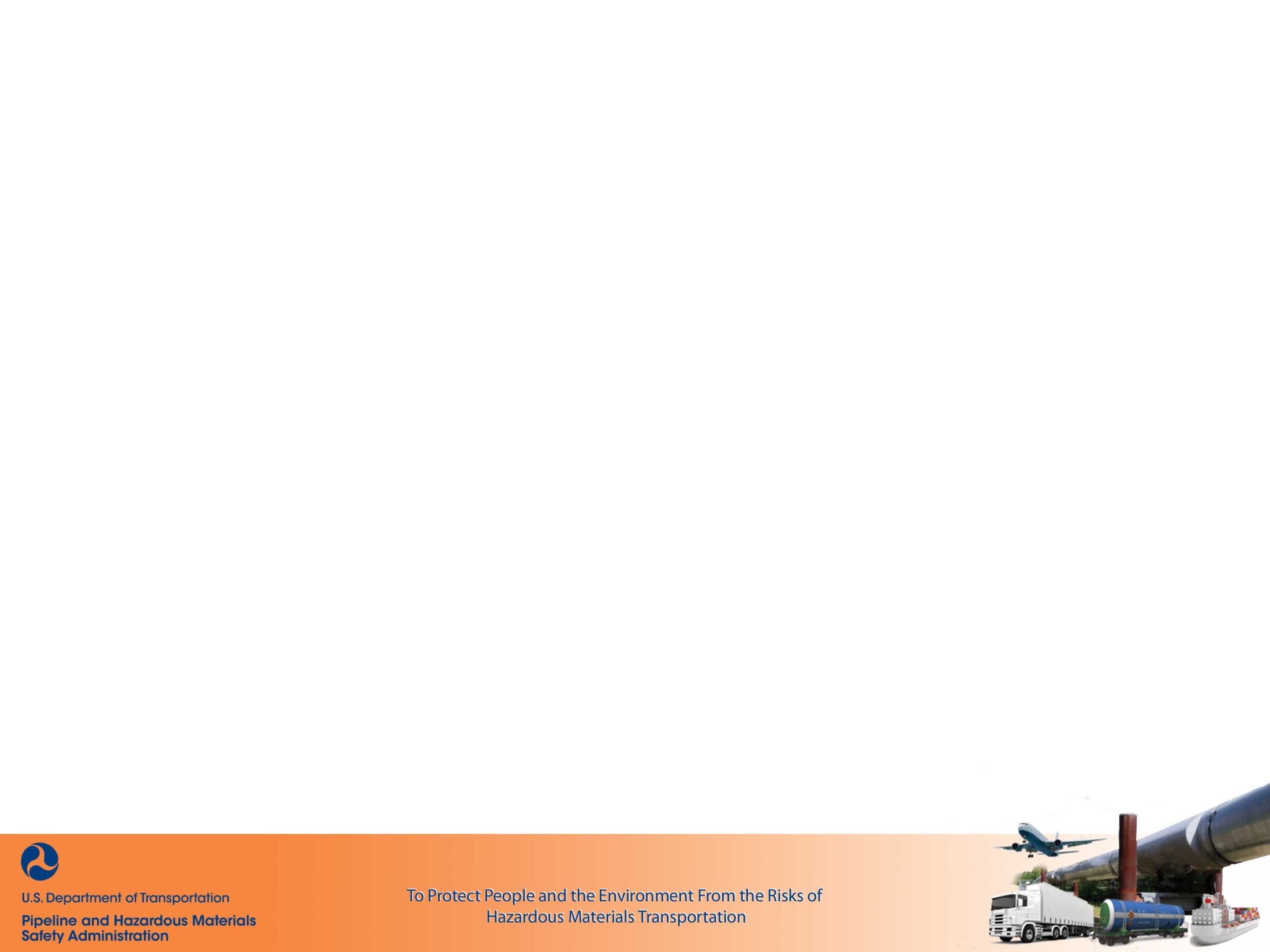 5
Resources
Website: http://phmsa.dot.gov/pipeline/safety-awareness-and-outreach/excavator-enforcement 
Google: “PHMSA Excavation Enforcement Final Rule”
The website contains:
Background information
Schedule of state program evaluations
Text of the rule
FAQs
State program evaluation checklist
Contact information for PHMSA
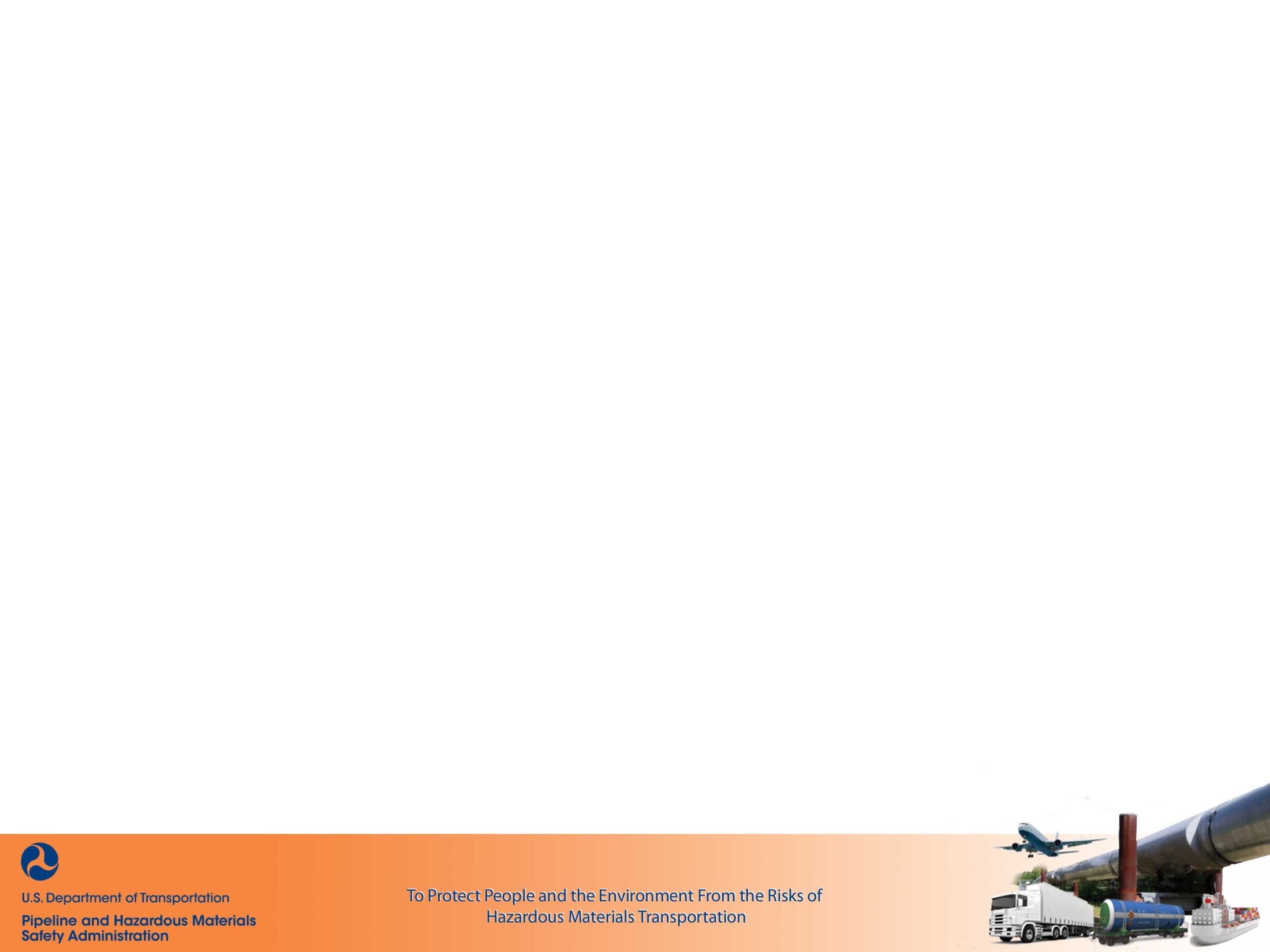 6
States PHMSA Has Evaluated to Date
Pilot states: 
Connecticut
Nevada
Virginia
States with no enforcement authority: 
Alaska
Colorado
Mississippi (new legislation as of 2016)
Montana
West Virginia
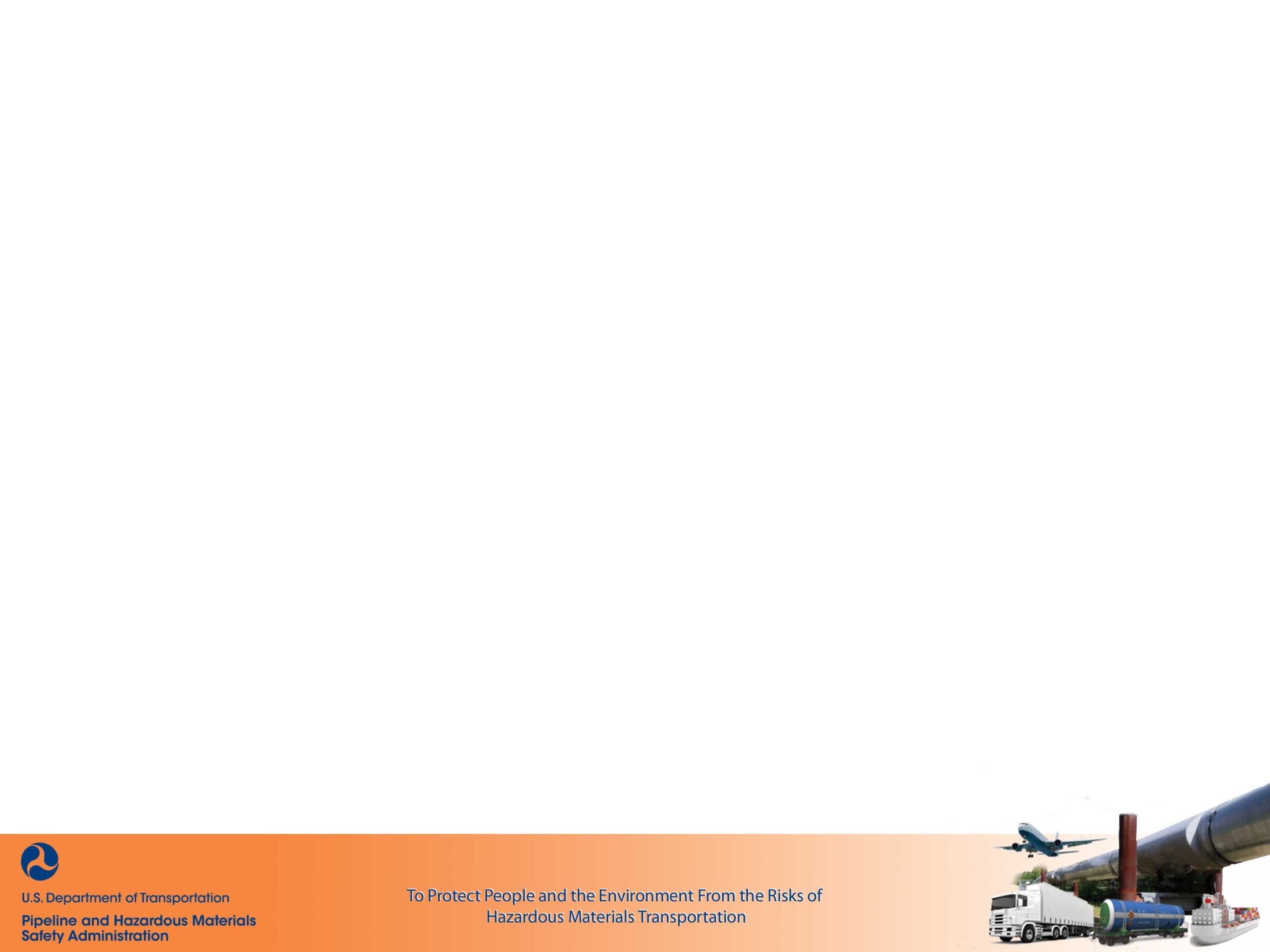 7
States PHMSA Has Evaluated to Date (cont.)
California 
Washington
Utah
Idaho 
South Dakota
Wisconsin
Michigan
Maryland
Missouri
Nebraska
Hawaii
Alabama
New Mexico 
Georgia
Rhode Island
Massachusetts
Texas
District of Columbia
Delaware
Minnesota
Kansas
Arizona
Maine
New Hampshire 
South Carolina
Vermont
Louisiana
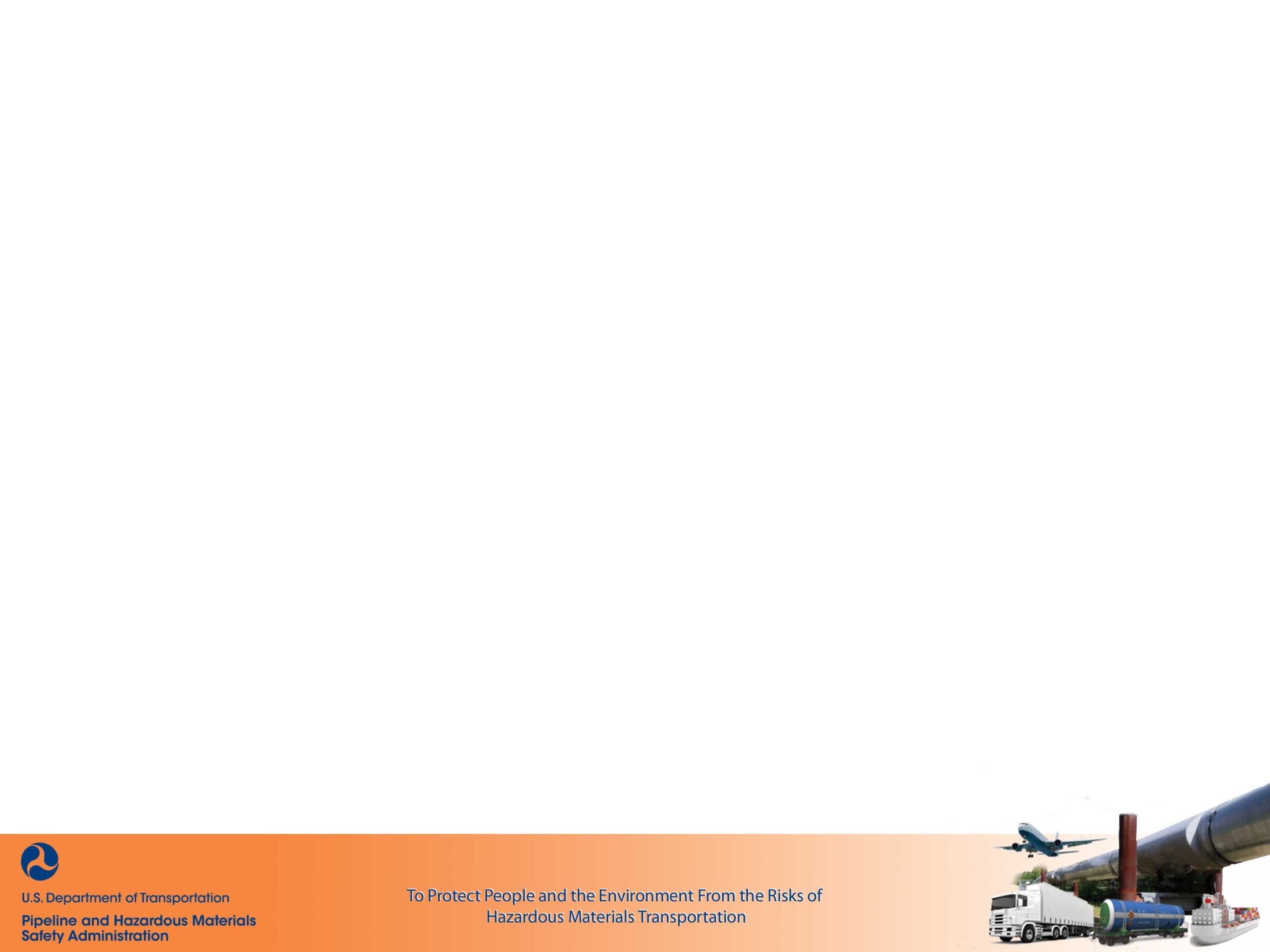 8
States to be Evaluated
(All states will be evaluated in CY 2016)
Ohio
North Carolina
Arkansas
New Jersey  
Indiana
Kentucky 

Tennessee
Oklahoma
Iowa
New York
Wyoming 
North Dakota 
Florida
Puerto Rico
Oregon
Pennsylvania
Illinois
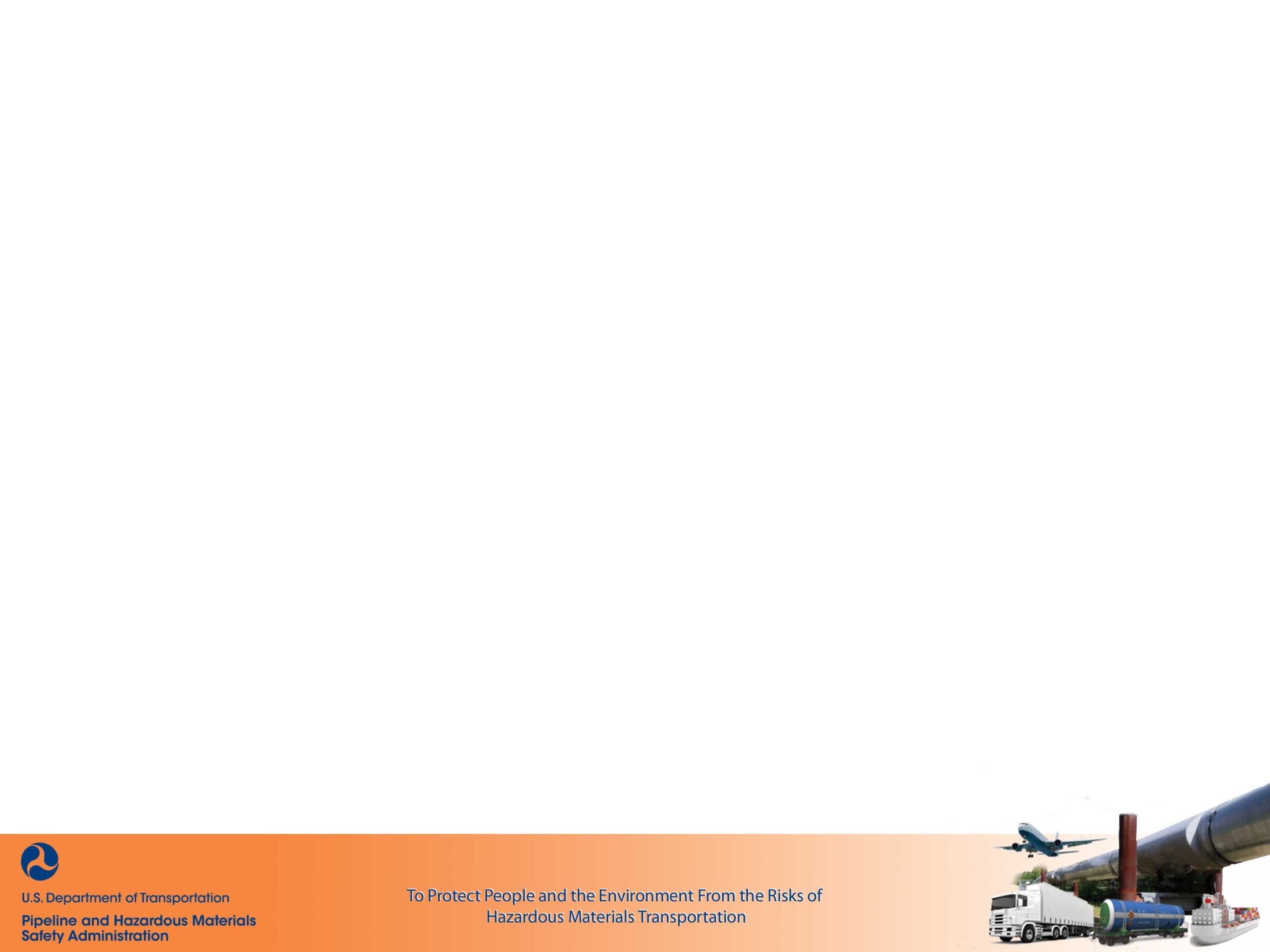 9
Status of PHMSA’s Determinations of Adequacy
PHMSA has notified 8 states of their status
First priority was states with no enforcement authority (AK, MS, WV, CO, MT)
Remaining states will be notified in batches in the coming months
Status of each state will be posted on the website
Evaluation checklists will not be posted
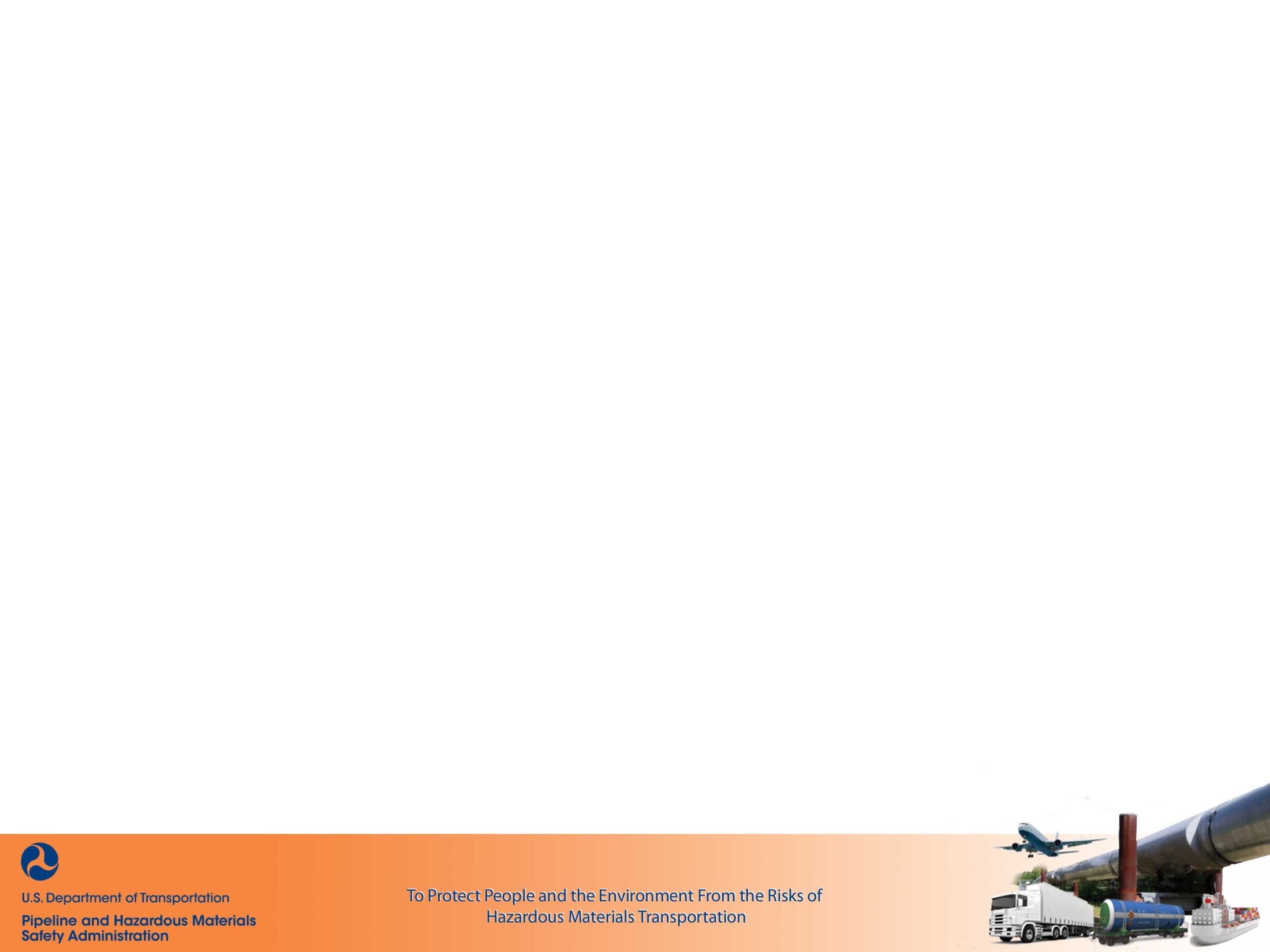 10
General Observations
When PHMSA published the ANPRM in 2009, there were nine states with no enforcement authority; there are currently four states with no enforcement authority
States have been extremely cooperative and want to have adequate enforcement programs
States view the evaluation checklist as generally fair and sufficient
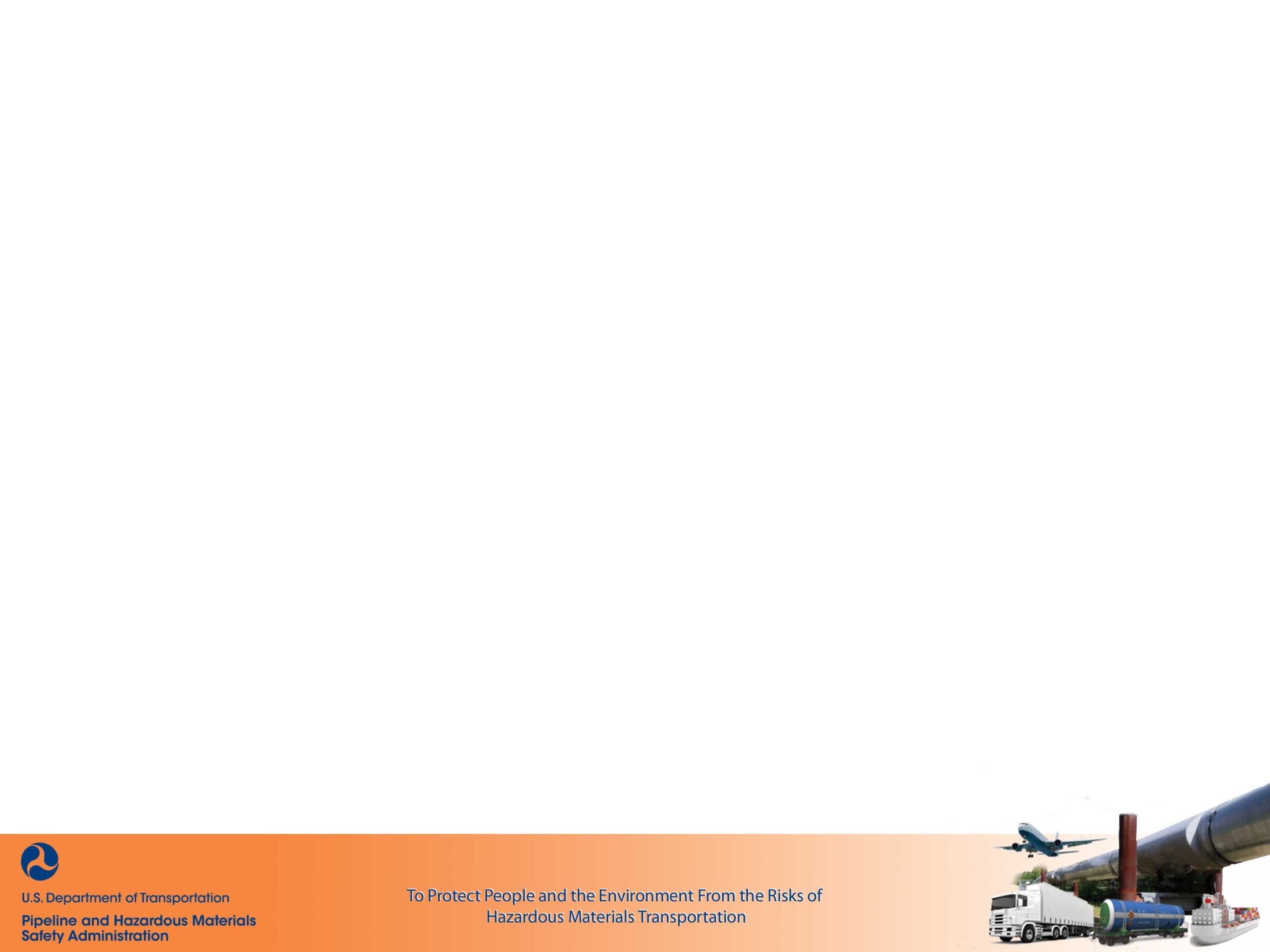 11
What if Your State’s Enforcement Program is Deemed Inadequate?
Use the checklist (and associated guidance) as a road map to improvement
PHMSA is offering support to states
Letters of support
Review of proposed legislation
Education of stakeholders
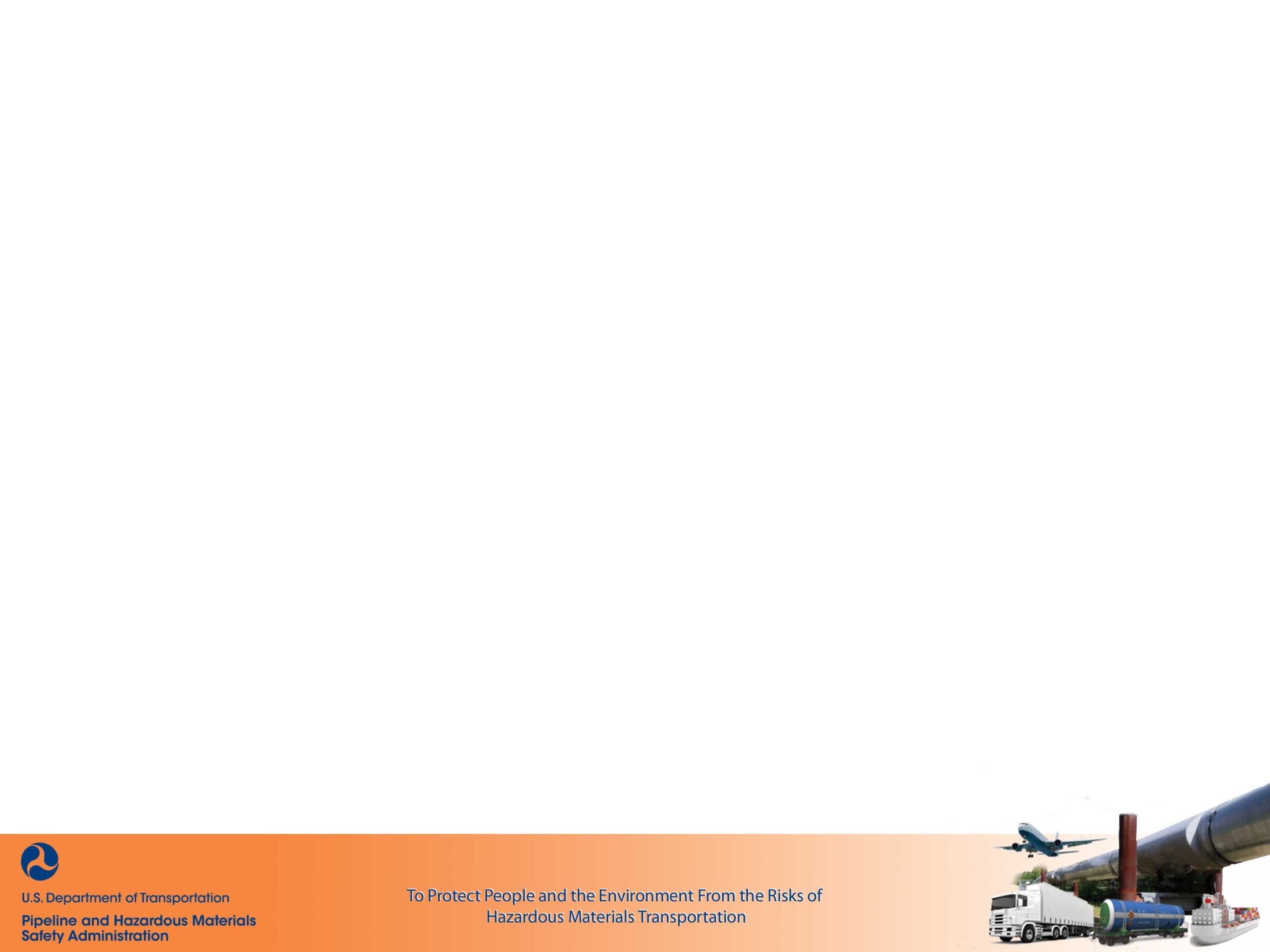 12
PHMSA’s Approach to Federal Enforcement
General philosophy: 
Strategic and targeted enforcement on a limited basis; federal authority should be considered “backstop”
Primary goal: encourage change in State behavior (states should enforce their own laws)
PHMSA will enforce 49 CFR 196 (PHMSA cannot enforce state laws)
PHMSA cannot enforce in states with adequate programs
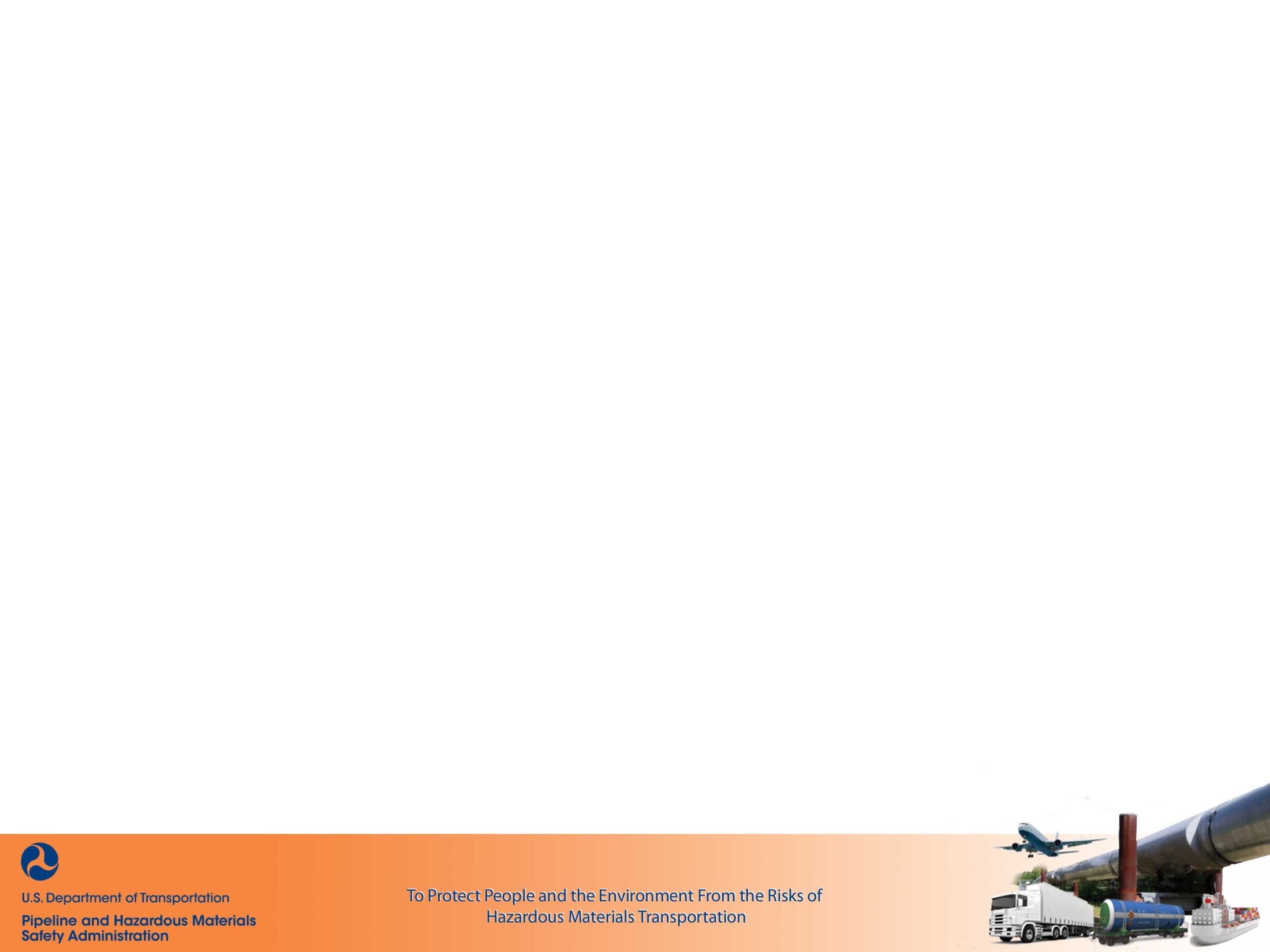 13
Thank You Sam Hall
(804) 239-9283Sam.Hall@dot.gov